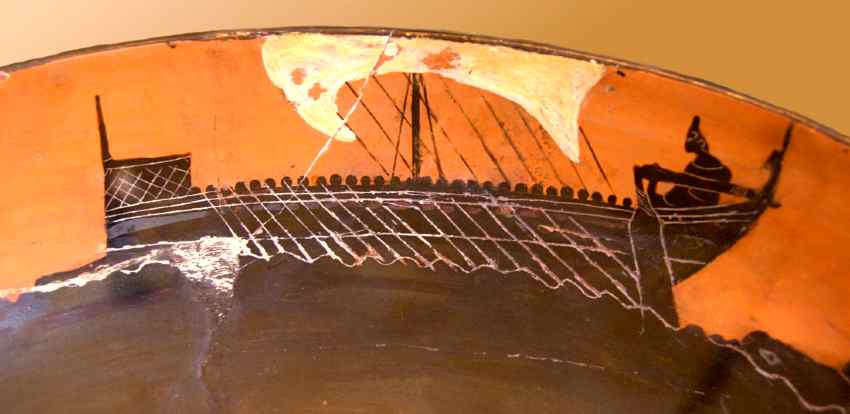 VIII-VI вв до н.э.
Греческие колонизация
Причины колонизации
Нехватка плодородной земли
Борьба между демосом и знатью
Развитие торговли
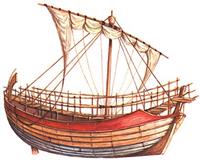 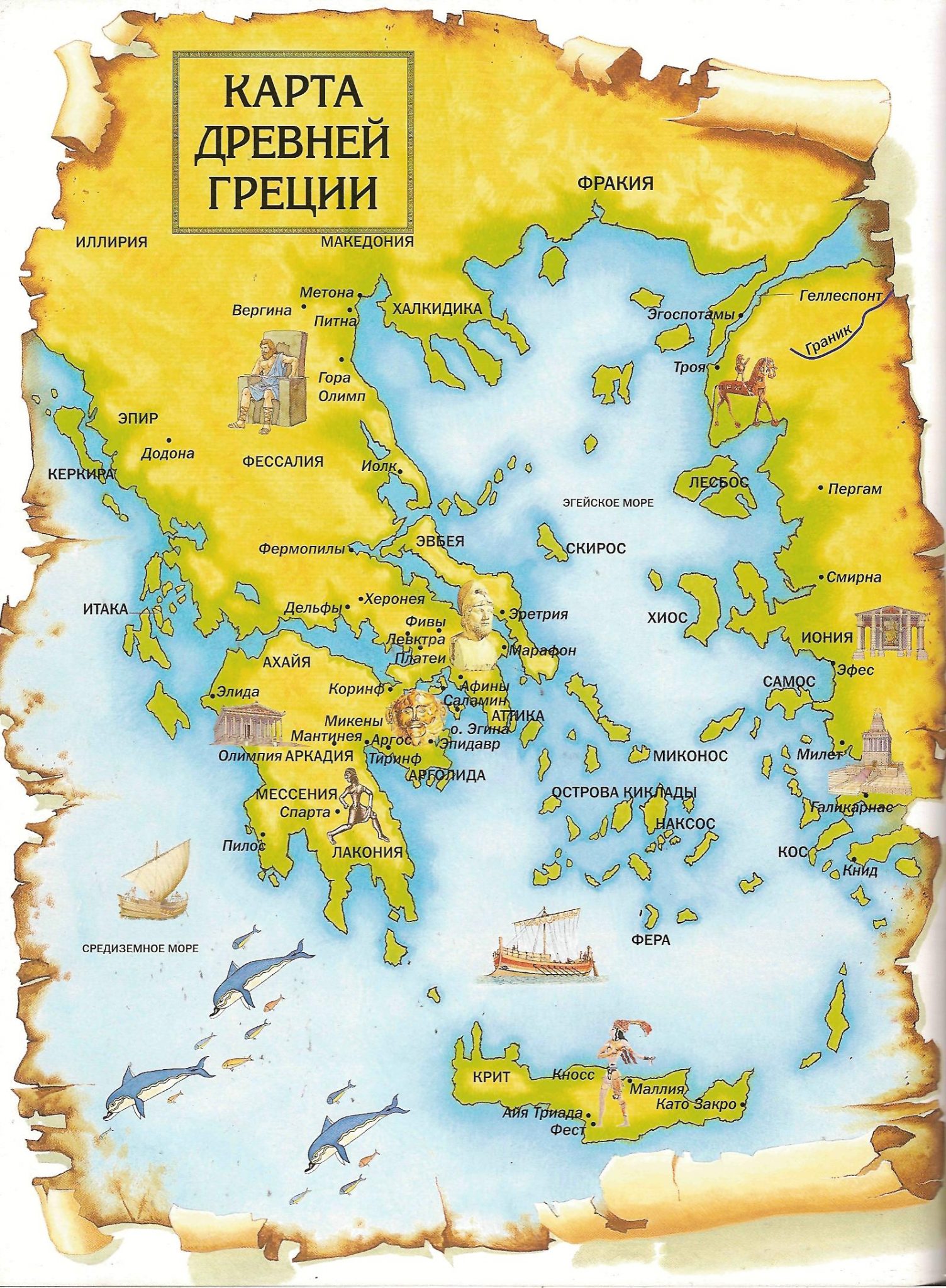 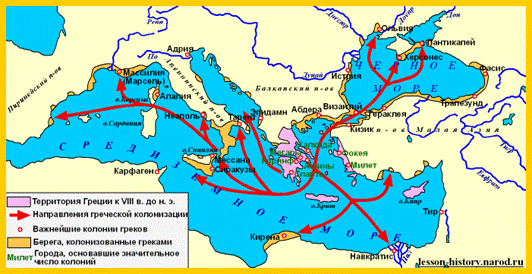